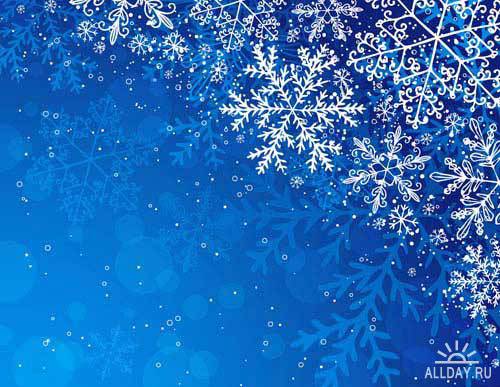 Шаблон для презентации «Снежинки»
Брашко Евгения Владимировна,
учитель технологии 
МАОУ СОШ № 67 с углубленным изучением отдельных предметов
г. Екатеринбург
Свердловская обл.
2016 г.
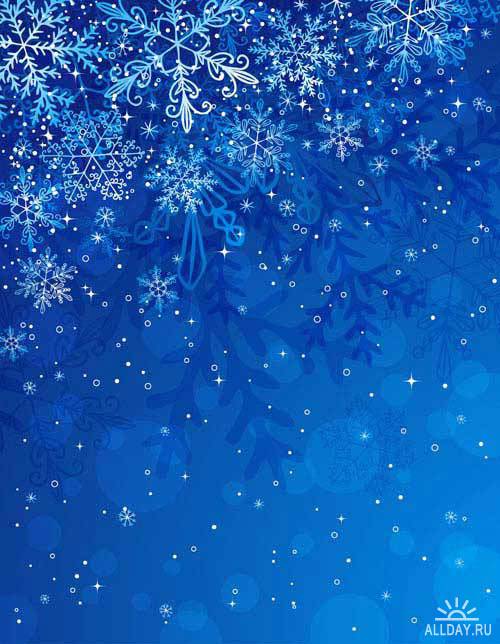 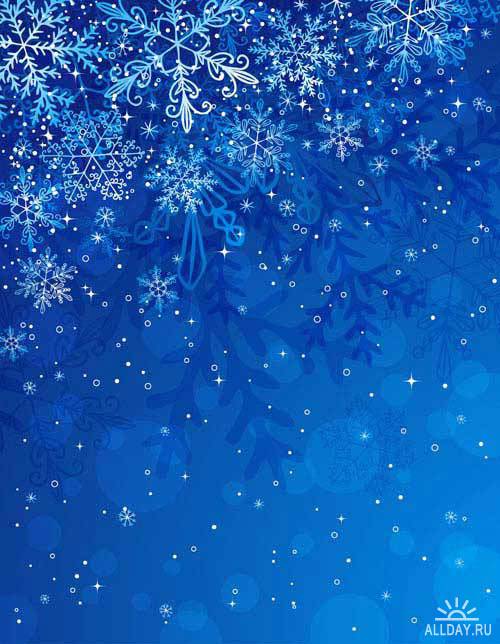 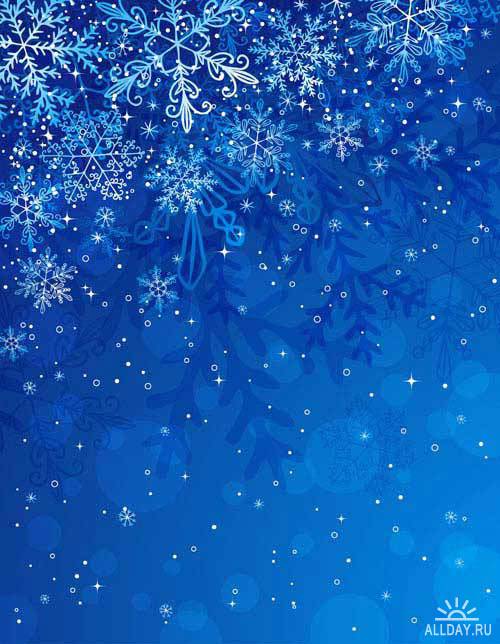 Все иллюстрации - allday.ru
Источник иллюстрации - http://allday2.com/index.php?newsid=494423